Мисс и Мистер Комус
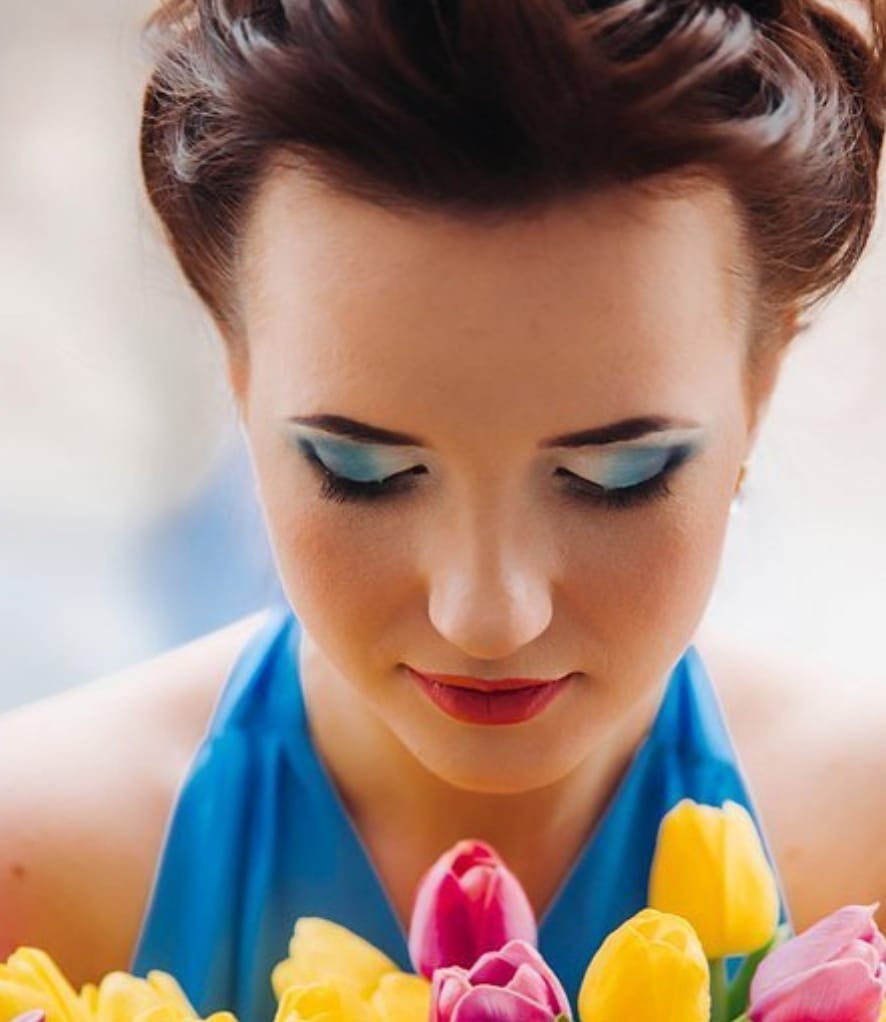 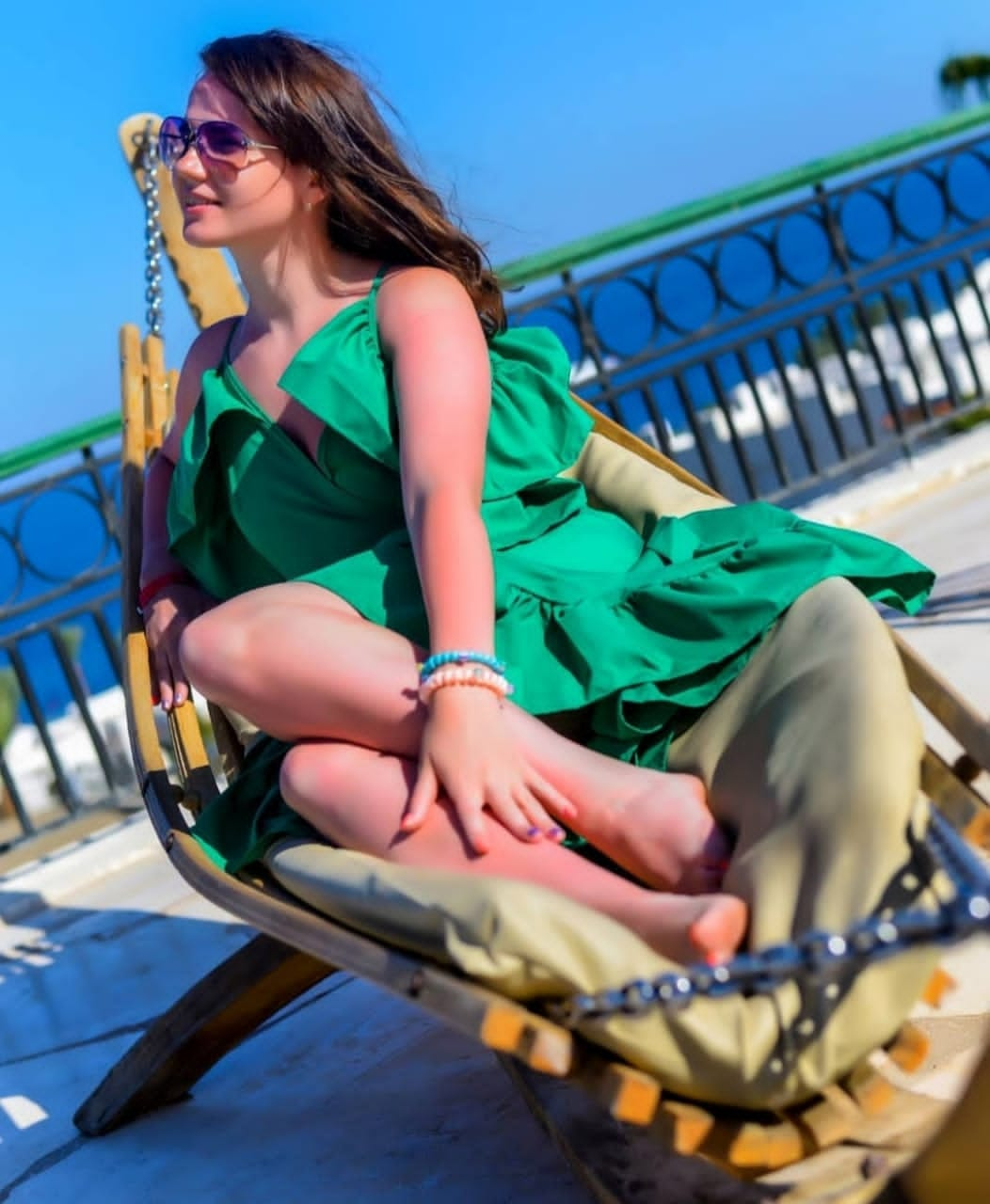 Привет, меня зовут Елена Боркина.
Я инструктор учебного центра 
«Старт» на РЦ Домодедово. Мне 
33 года, рост-1.65м,вес 55кг.
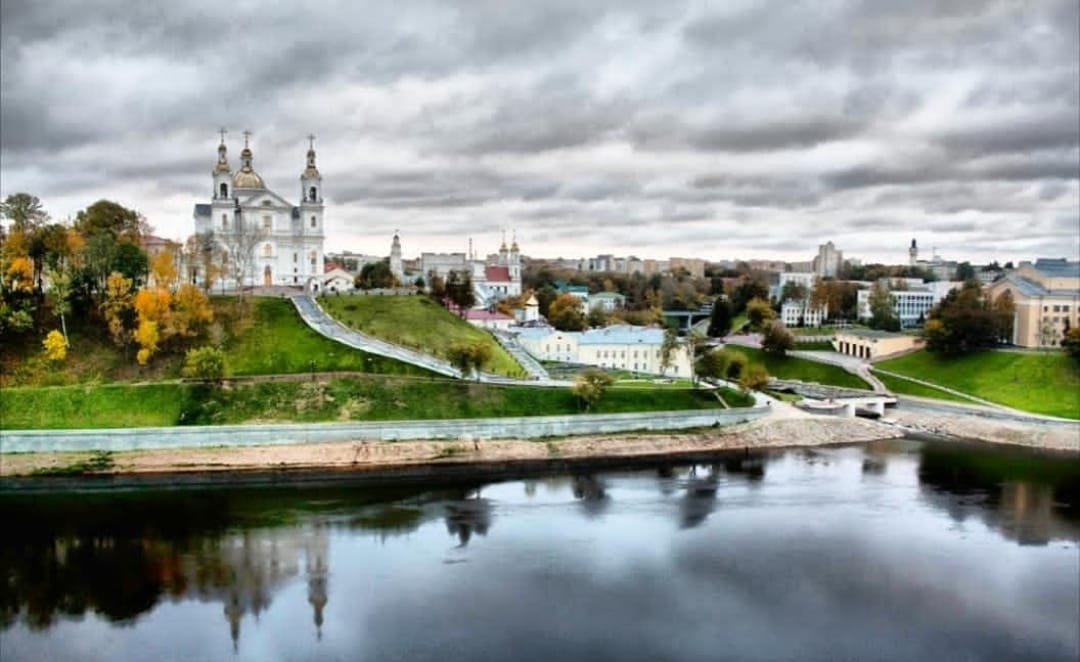 Я родилась и выросла в Республике Беларусь ,где полу-
чила профессиональное –техническое образование. 
Закончила с отличием «Витебский государственный 
политехнический профессиональный лицей».Общее 
среднее образование по специальности- торговое дело.
Профессионально зани-
малась спортивными 
бальными танцами. Для 
меня танец-то способность 
выразить свои чувства,
эмоции и мысли через 
движение. Танец-это жизнь,
красивая  и яркая , чувствен-
ная и непредсказуемая.
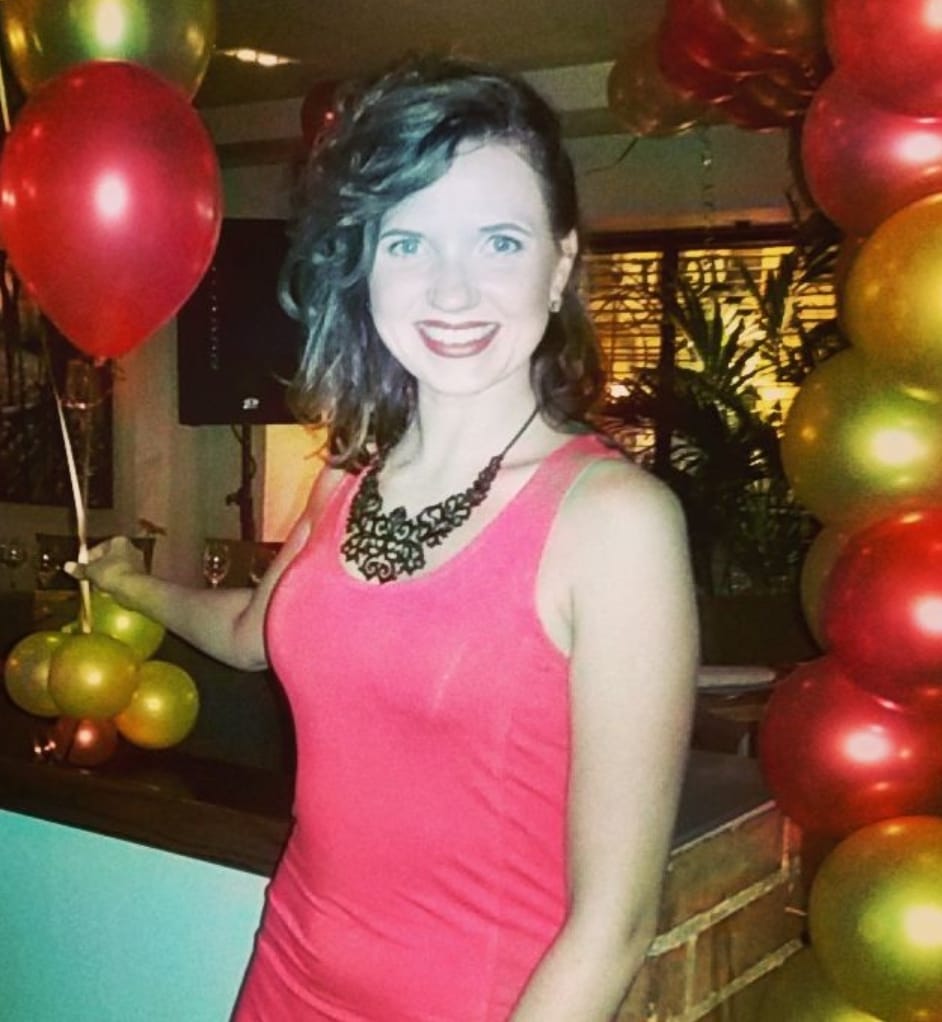 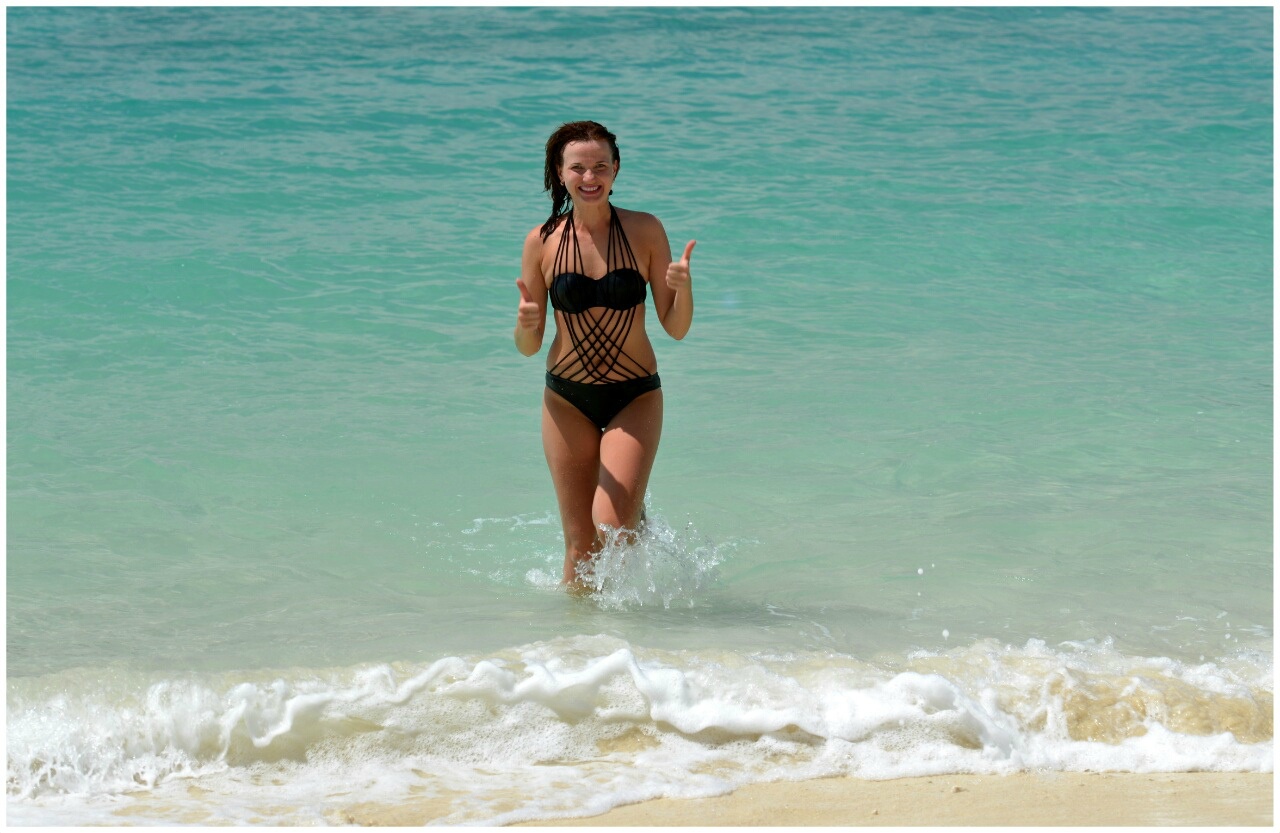 Активно занимаюсь спортом. Хожу в тренажерный зал и на групповые занятия.
Очень люблю зумбу и  йогу. Свои выходные стараюсь проводить энергично и на свежем воздухе. Сейчас зима, поэтому с друзьями катаемся на коньках и ватрушках.
Моя работа связана с обучением . Цель –организовать
процесс так, чтобы каждый стажер показал высокую 
эффективность в работе. Поэтому я проявила инициативность в  разработке  видео курса и участия в нем, как главный герой. Мы с коллегами сделали классный проект, который уже приносит 
«спелые плоды». Видео находиться на учебном портале. Хочу обратить внимание что необходимой техники для съемки не было, мы все 
 снимали в ручную.
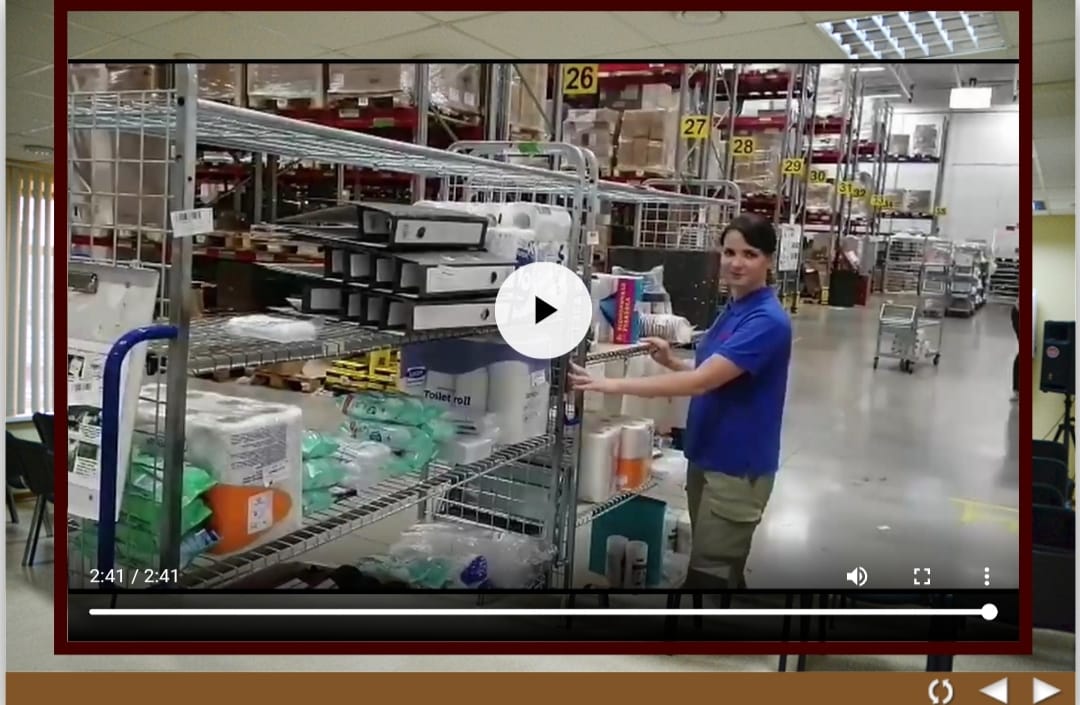 В рамках антиковидных мер участвую в ежедневном 
замере температуры. Мне важно уделить внимание 
каждому .Я точно знаю –Эффективный сотрудник, это 
Здоровый сотрудник.
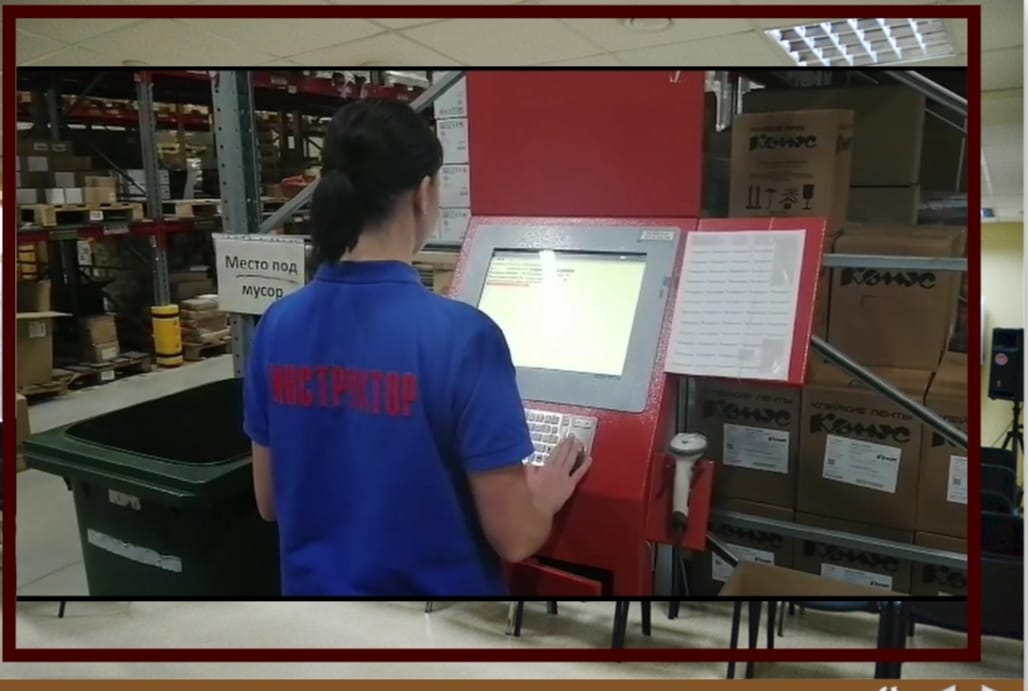 На сегодняшний день готовлю грандиозное мероприя-
тие для  мужчин ко дню 23 ФЕВРАЛЯ, где будет 
подготовлена интересная сценка с участием коллег.
Репетируем песню и готовим необычные памятные
 подарки.
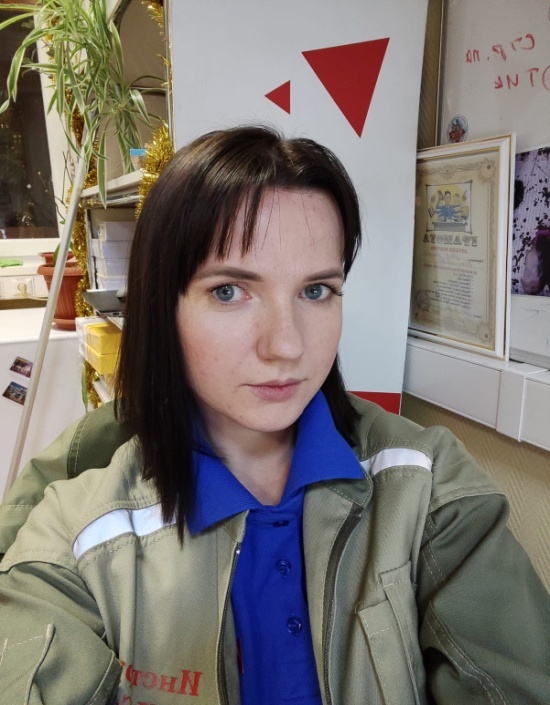 Путешествия- самое любимое увлечение. По возмож-
ности стараюсь сменять обстановку и уезжать куда-
нибудь. Изучаю иностранный язык- это увлекательное
и полезное занятие.
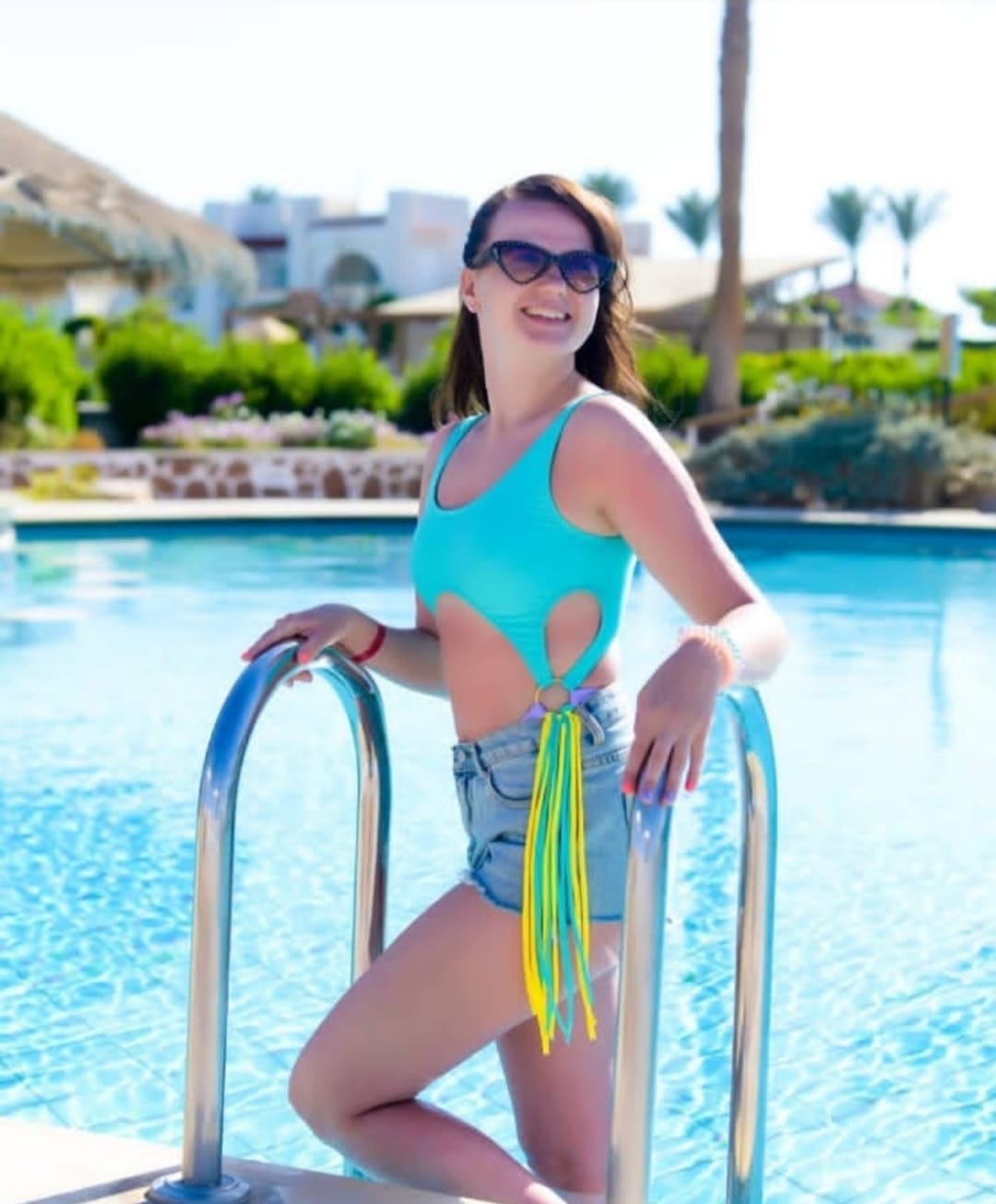 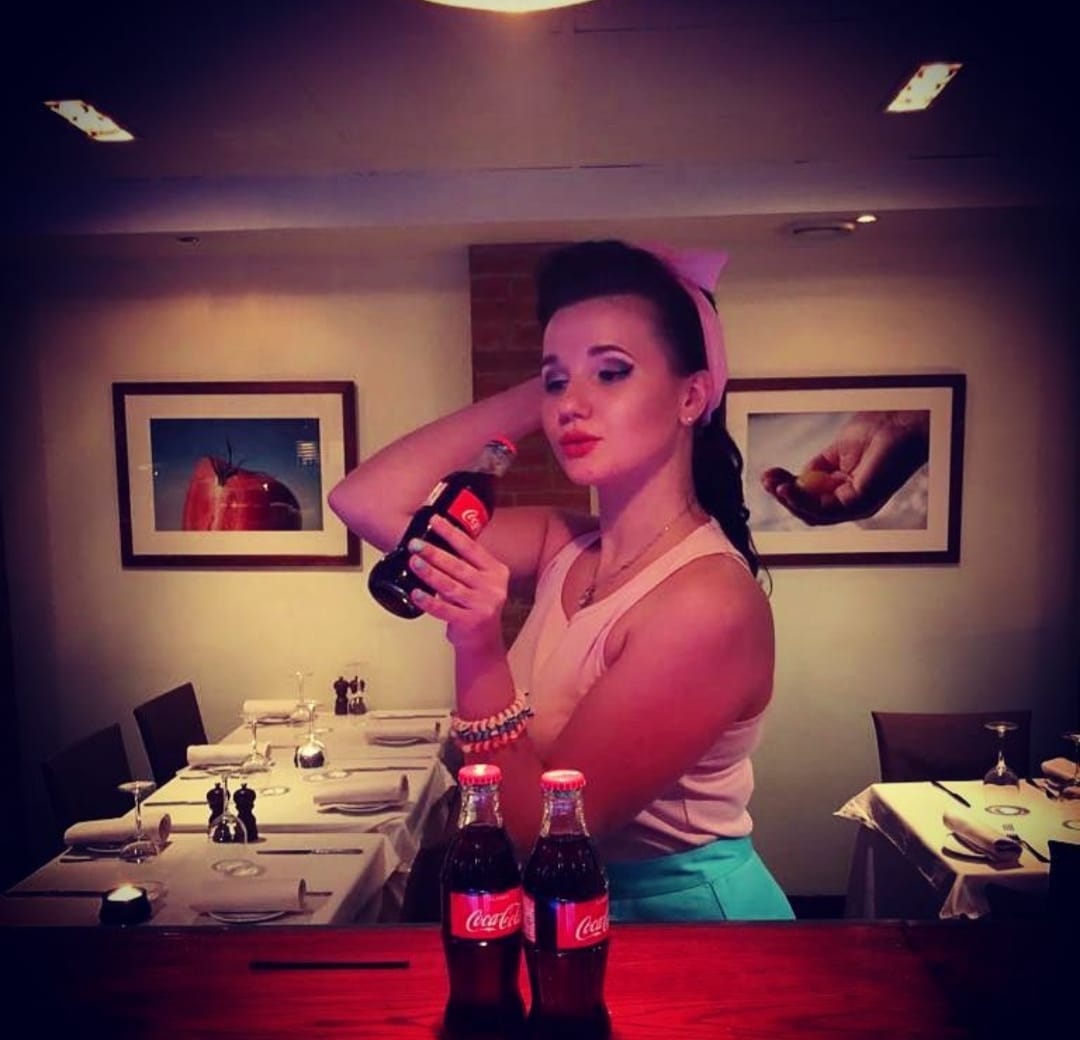 Планирование занимает важную роль в моей жизни.
Всегда прописываю свою цель и действие , которые 
я хочу добиться. В первую очередь важно развивать 
свои знания и получить высшее образование. Узнать
новых людей и обрести драйв от общения. В работе 
показать эффективное обучение, проявлять инициати-
ву в разработке и участии проектных задач.
.
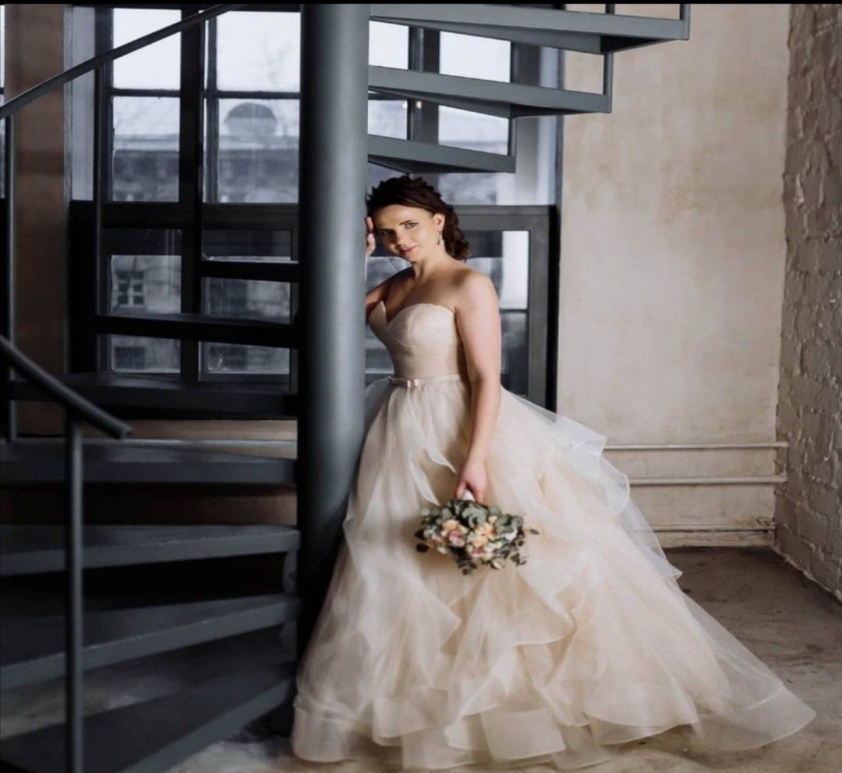